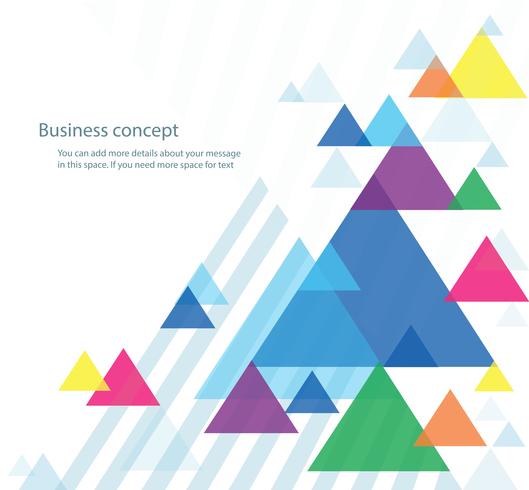 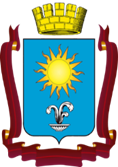 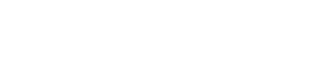 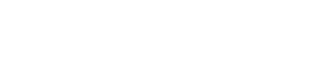 Отчет Главы города-курорта Кисловодска 
о результатах деятельности Главы города-курорта, администрации города-курорта Кисловодска за 2019 год
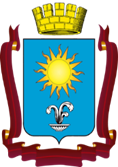 Реализация государственных программ Российской Федерации и Ставропольского края
1
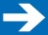 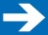 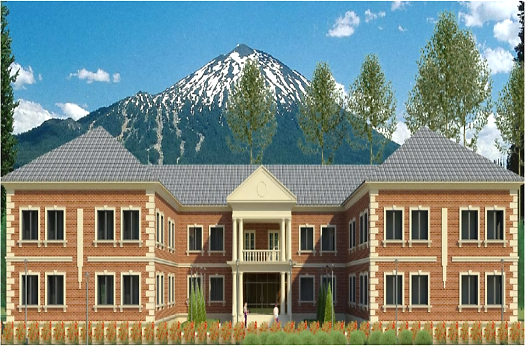 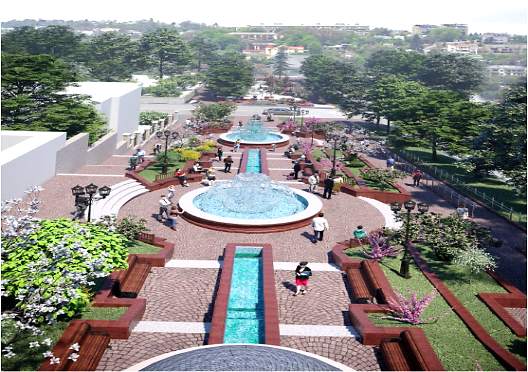 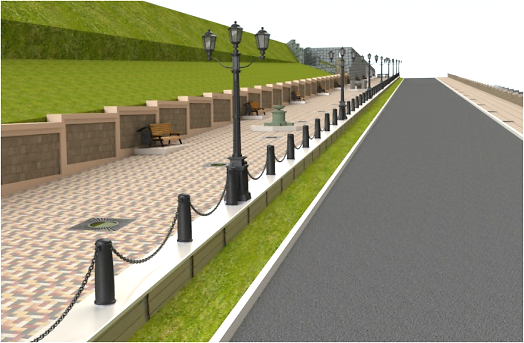 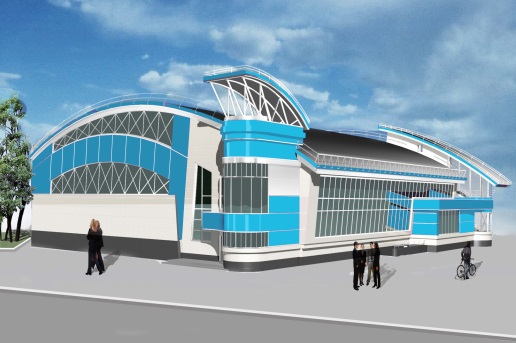 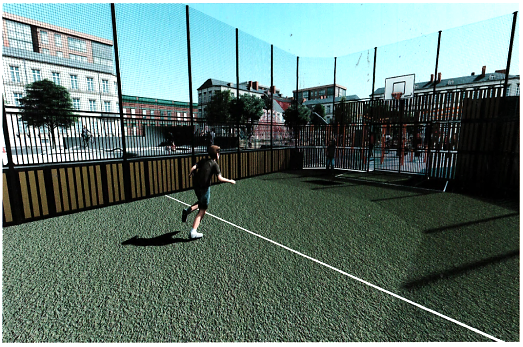 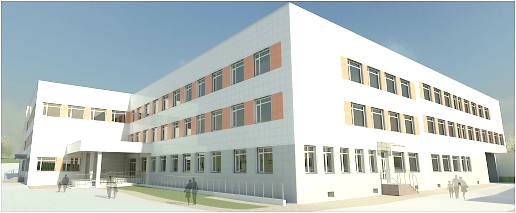 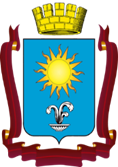 Бюджет города-курорта Кисловодска
2
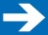 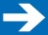 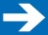 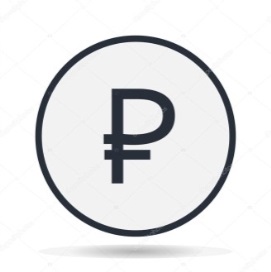 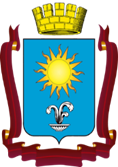 Муниципальные программы
3
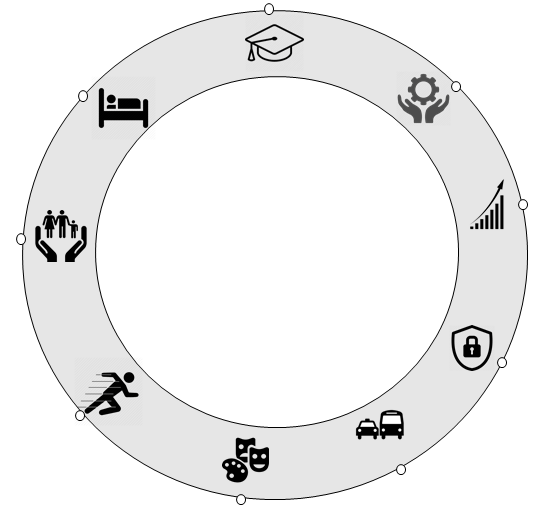 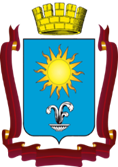 10 муниципальных программ 
Направлено 3 млрд. 138 млн. руб., в том числе 888 млн. руб. средств местного бюджета, что на 73 млн. руб. больше чем в 2018 году
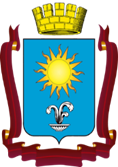 Человеческий потенциал
4
Динамика численности населения, чел.
Возрастная структура населения, тыс. чел.
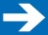 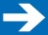 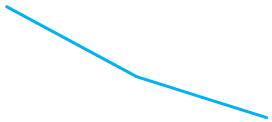 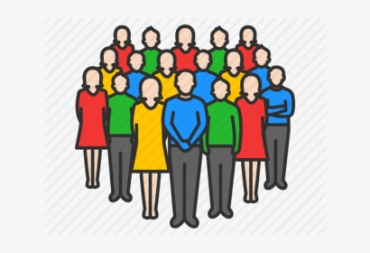 снижение на 317 чел. к 2018 г.
Уровень безработицы (%), напряженность на рынке труда (ед.)
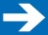 Среднемесячная заработная плата, руб.
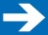 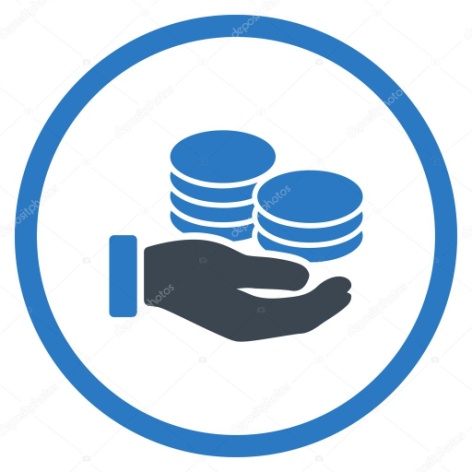 увеличение на 5,4% или на 1634 руб.к 2018 г.
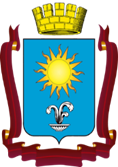 Деятельность организаций санаторно-курортного 
комплекса и сферы туризма
5
Доходы учреждений в сферах здравоохранения и социальных услуг составили 9 млрд. 474 млн.руб., что на 1,4 % или на 134 млн. руб. больше, в сравнении с показателем 2018 года (9 млрд. 340 млн. руб.).  Удельный вес доходов в общем объеме доходов от всех видов деятельности составляет – 39,4%.
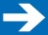 Количество отдыхающих увеличилось на 13% или на 43,98 тыс. чел. к 2018 году
На 01.01.2020 г. в г. Кисловодске функционирует 129 средств размещения отдыхающих на 15,33 тыс. мест.
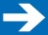 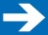 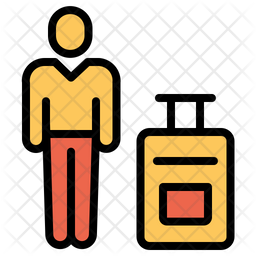 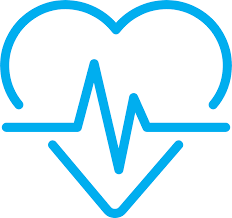 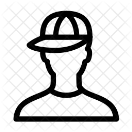 Доходы санаторно-курортных и гостиничных комплексов возросли на 1,4% или на 134 млн. руб. к 2018 году
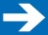 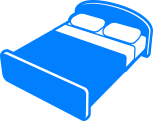 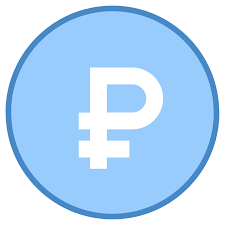 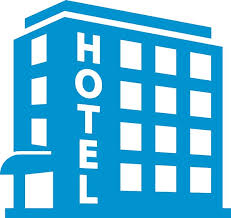 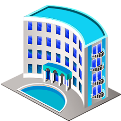 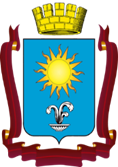 Инвестиции
6
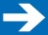 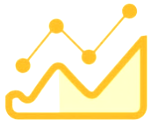 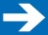 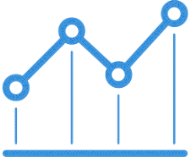 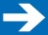 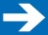 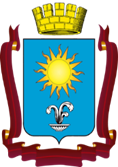 Реализованные инвестиционные
 проекты в 2019 году
7
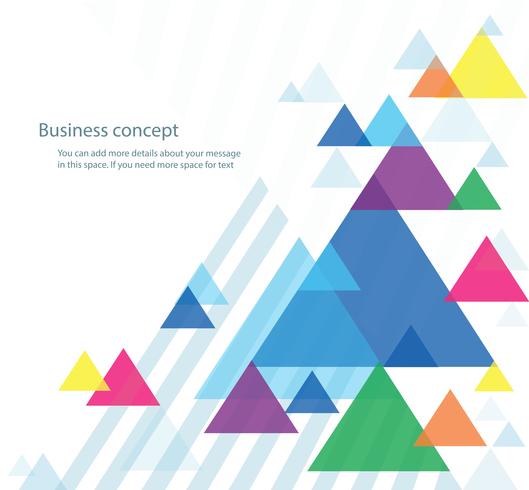 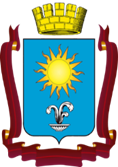 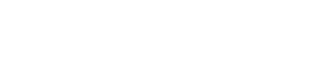 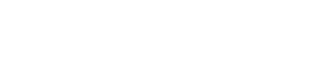 Спасибо за внимание!